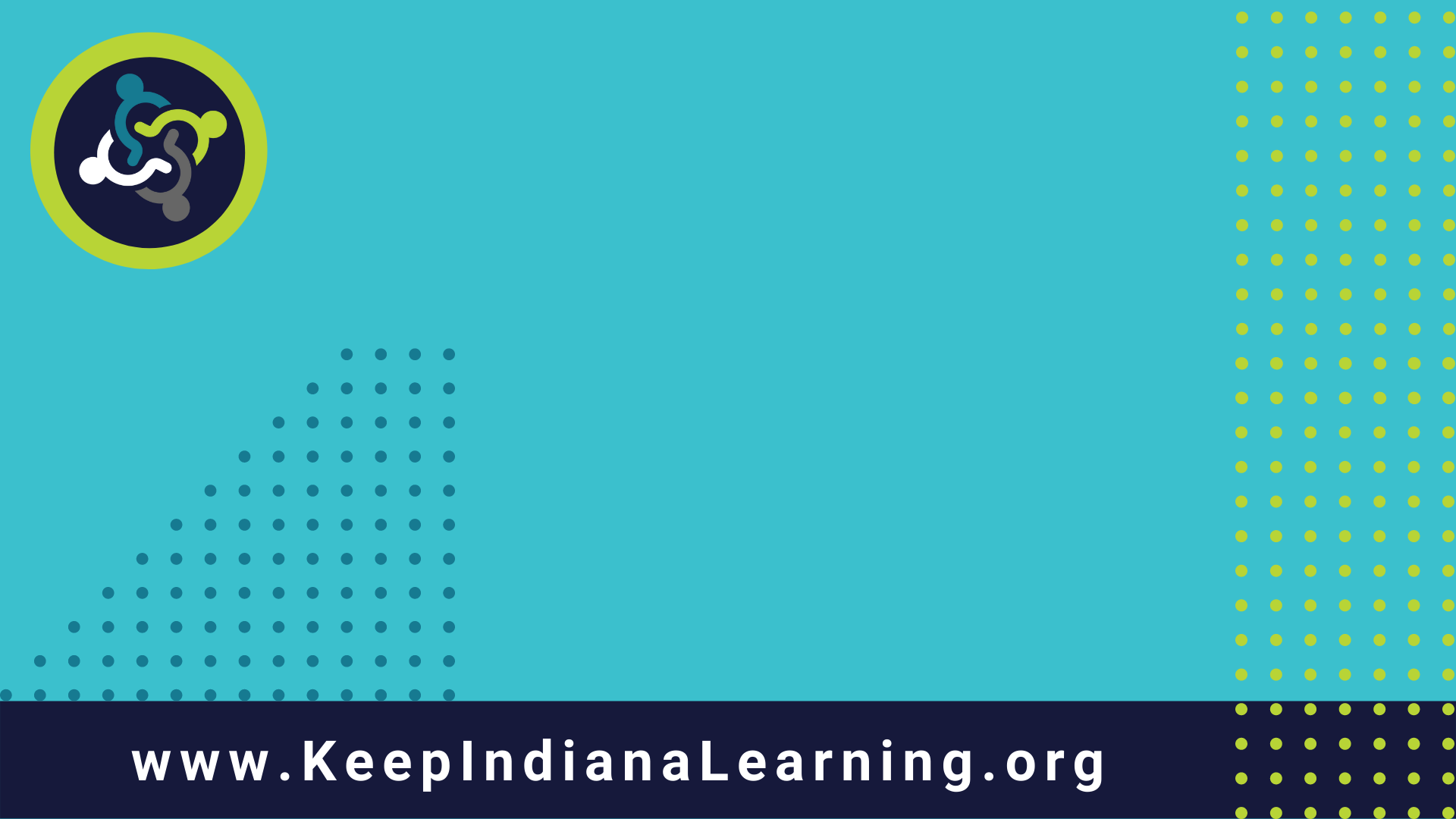 Number Talks:
Multiplication & Division
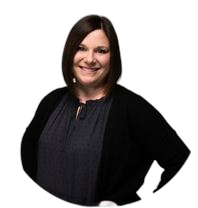 Presentation by:
Jessica Miller
Learning Intentions
Participants will learn a replicable number talk routine.
Participants will learn a variety of computation strategies that students might use in a number talk.
What is a Number Talk?
daily mental routine
focused on number sense and computation
supports a variety of ages and operations
targeted to the needs of the class
supports sense-making
connects representations and strategies
Why use Number Talks?
Students need time to develop strategies through choice
Mental Math supports number sense
Makes learning and thinking visible
Students need repeated and distributed practice
Supports student agency
How does a Number Talk go?
How do I plan a Number Talk?
1
Choose a computation problem or computation string
What might I think about when choosing a Number Talk?
What skill are my students practicing?
What skills might we need to revisit?
What are we getting ready to learn and how can a Number Talk help?
What do my students already know and what do they need to know next?
How do I plan a Number Talk?
1
Choose a computation problem or computation string
2
Anticipate the strategies your students might use to solve the problems.
What multiplication & division strategies might my students use?
What multiplication and division strategies might my students use?
How do I plan a Number Talk?
1
Choose a computation problem or computation string
2
Anticipate the strategies your students might use to solve the problems.
3
Consider how you will document student thinking and connect to big ideas.
How might I make the math visible?
How do I plan a Number Talk?
1
Choose a computation problem or computation string
2
Anticipate the strategies your students might use to solve the problems.
3
Consider how you will document student thinking and connect to big ideas.
4
Plan how you will wrap-up and focus student thinking on various strategies.
How do I get started?
Just try!
Be patient with yourself and your students!
Plan routines and expectations.
Start small.
Thank you!
Number Talks: Addition and Subtraction
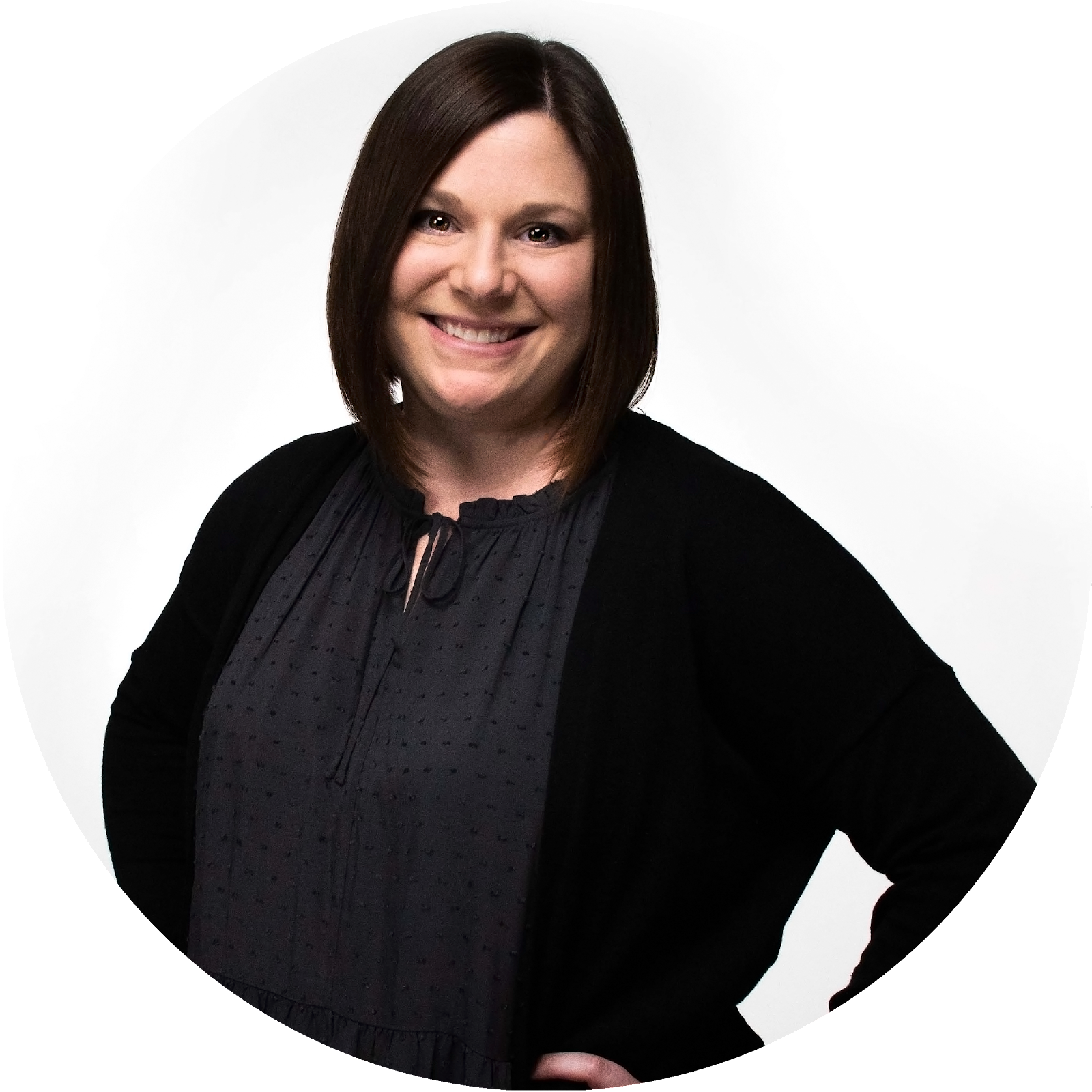 Jessica Miller, Keep Indiana Learning
@JLMillerIC
jmiller@ciesc.org
Source: 
Bay-Williams, J. M., SanGiovanni, J., & Tondevold, C. (2021). Figuring out fluency in mathematics 
teaching and learning, grades K-8: Moving beyond basic facts and memorization. Corwin. 

Parrish, S. (2014). Number talks: Helping children build mental math and computation strategies, 
grades K-5. Math Solutions.